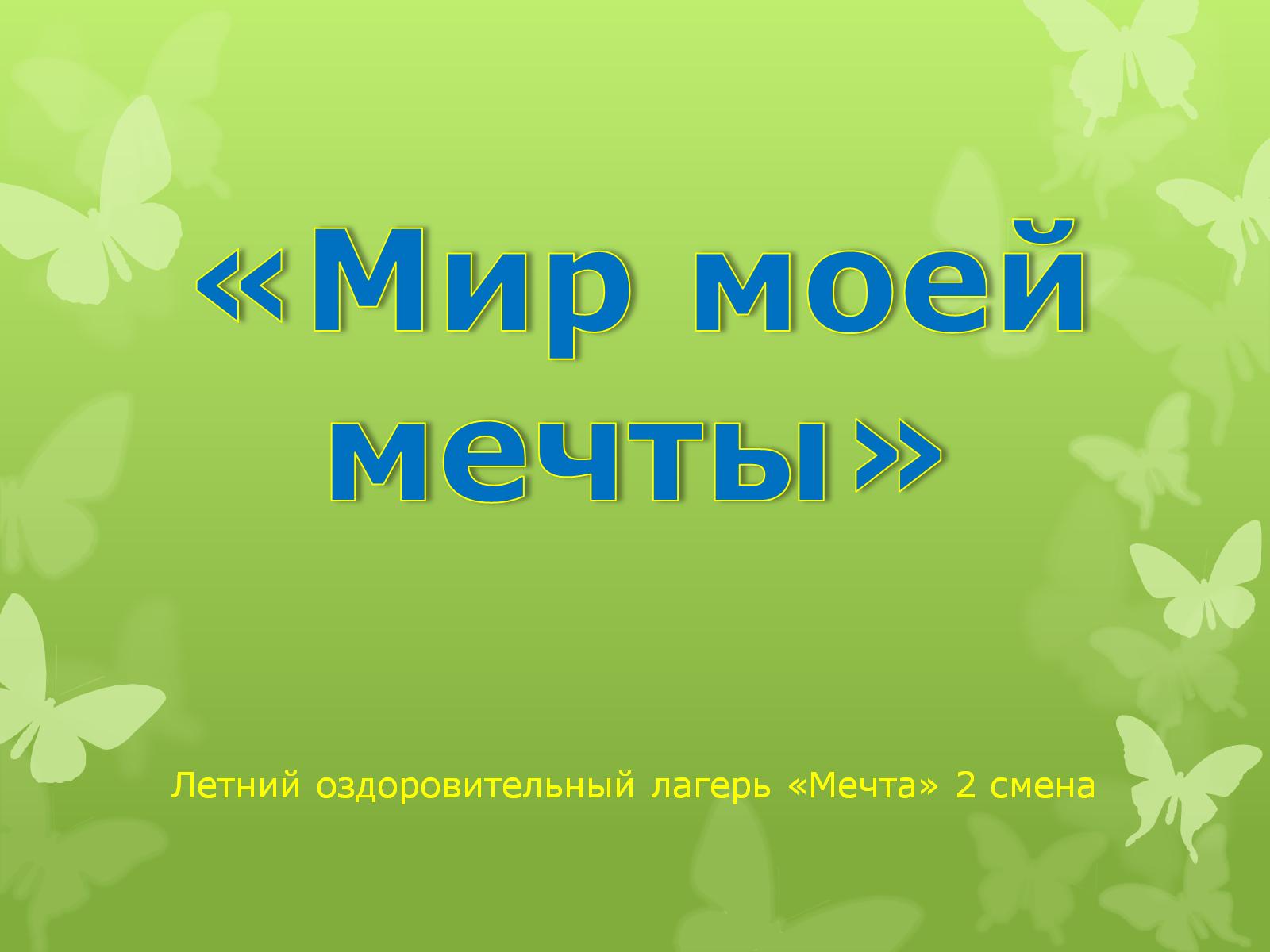 «Мир моей мечты»
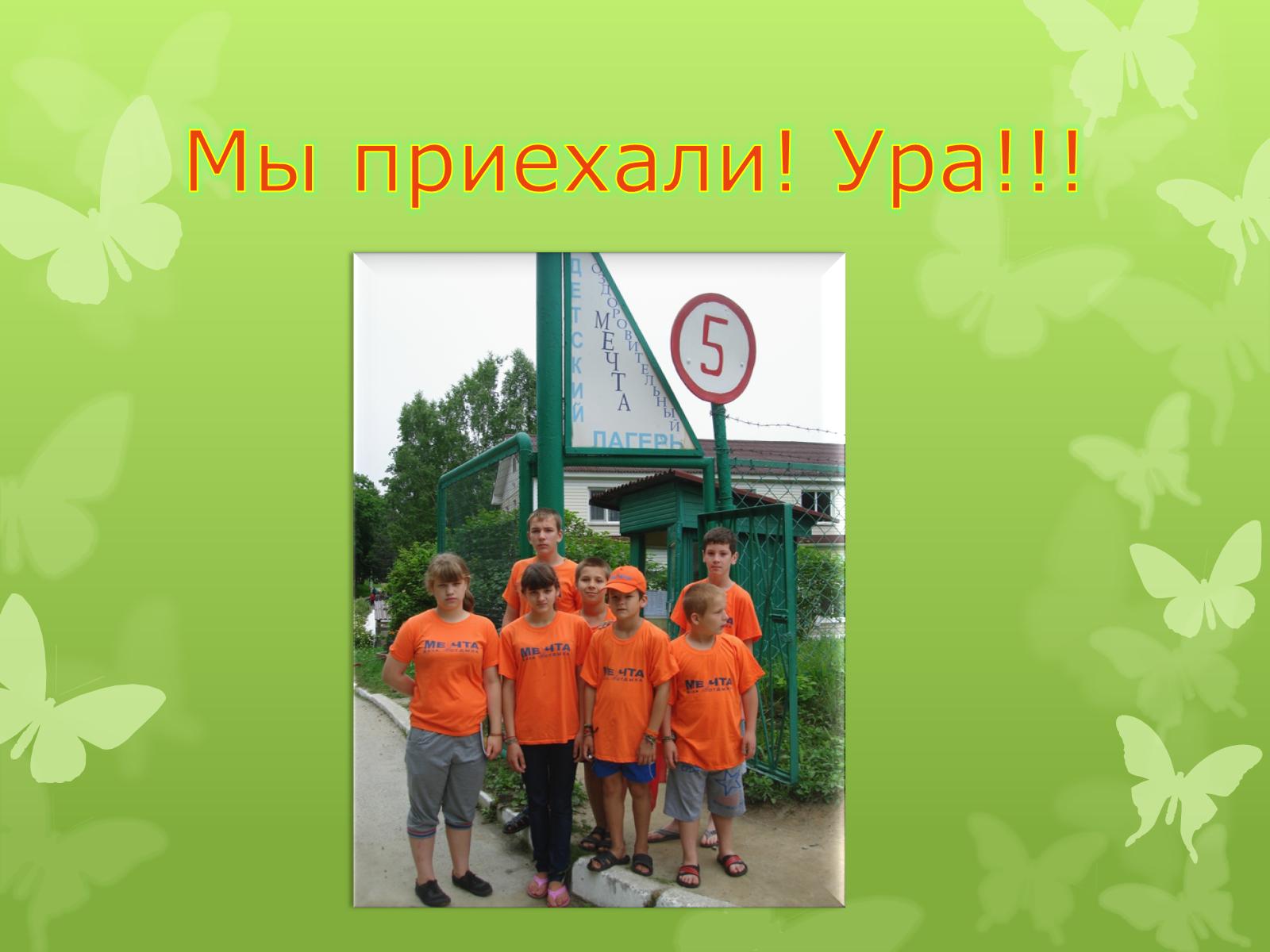 Мы приехали! Ура!!!
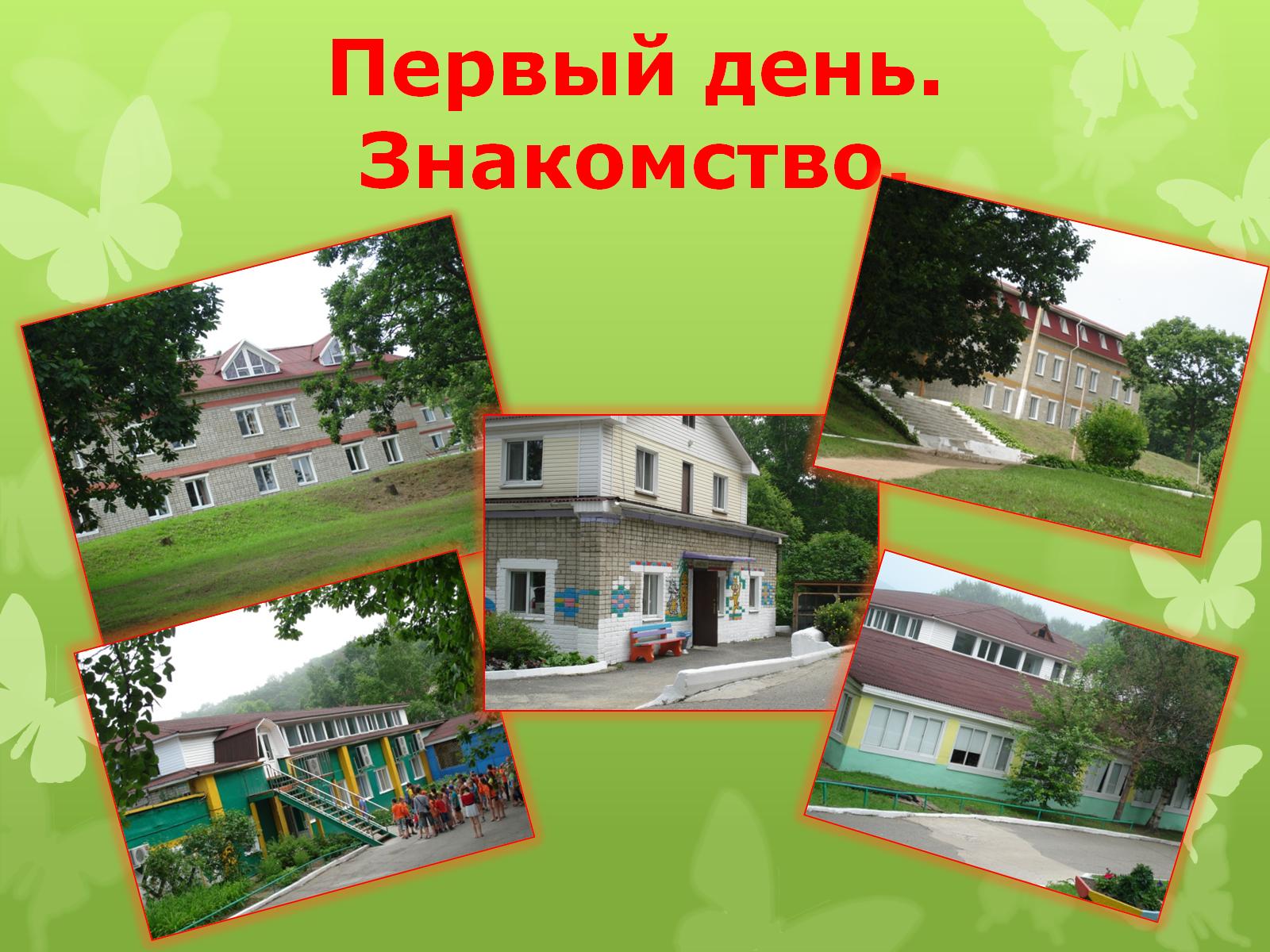 Первый день. Знакомство.
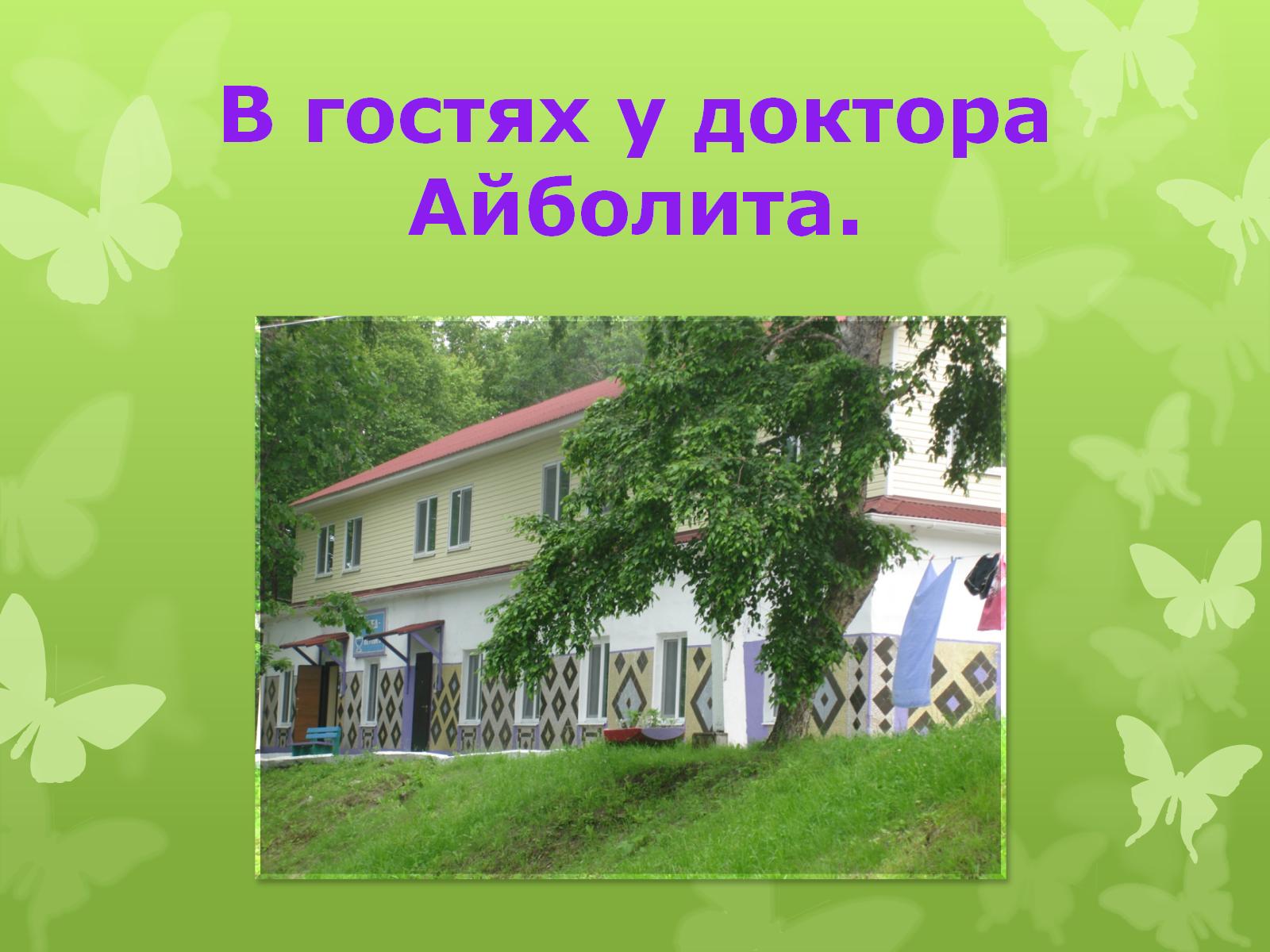 В гостях у доктора Айболита.
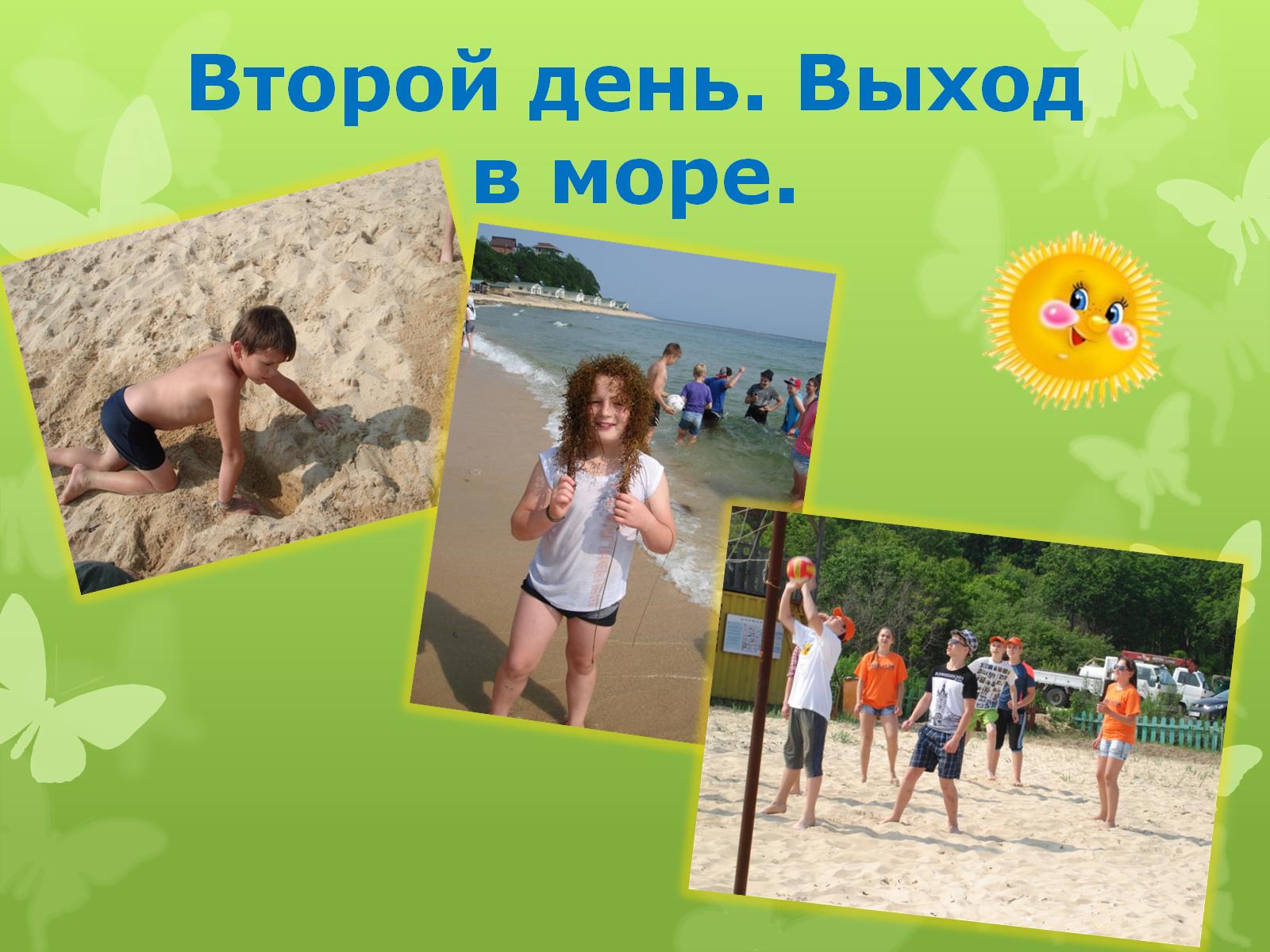 Второй день. Выход в море.
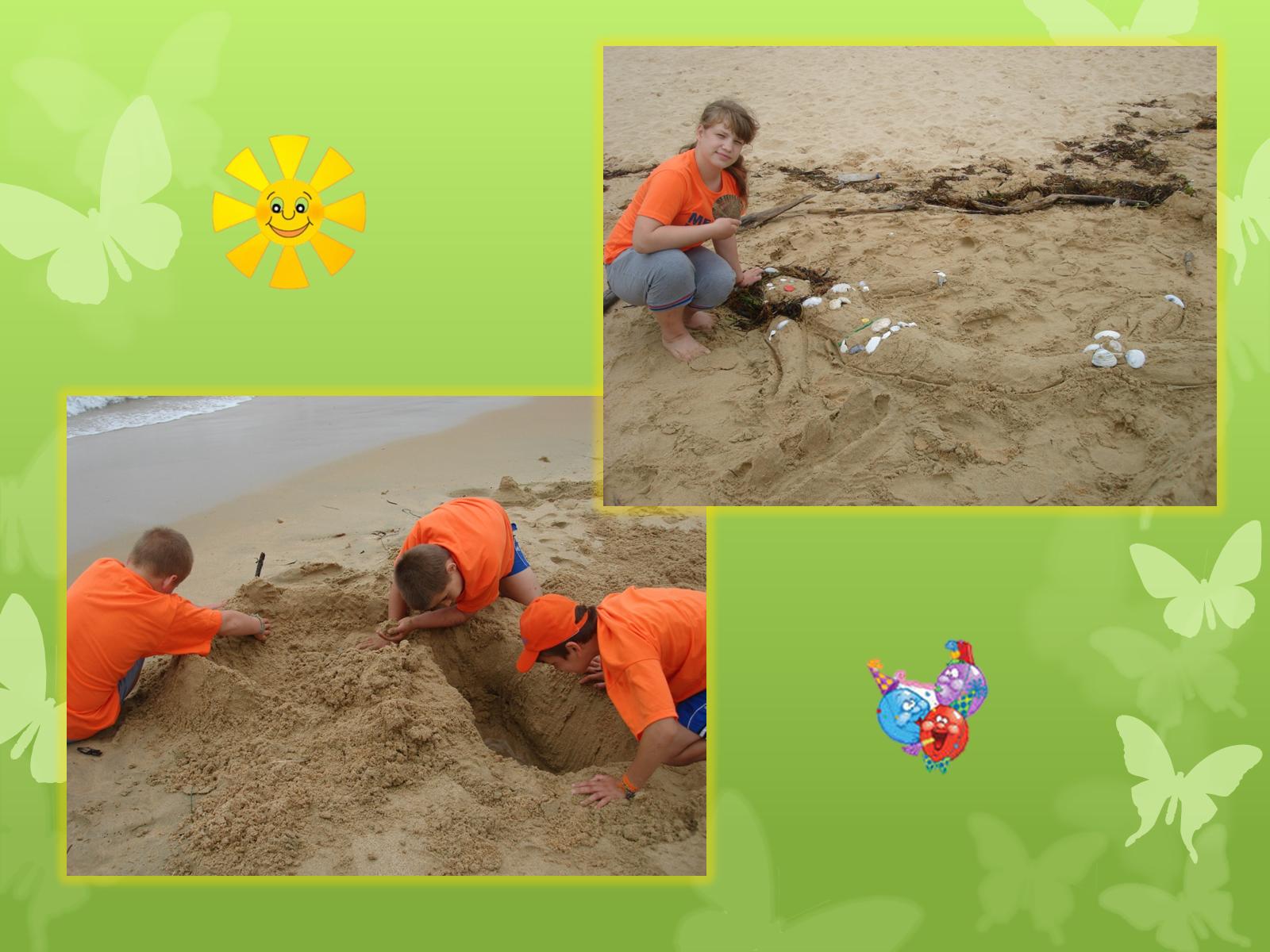 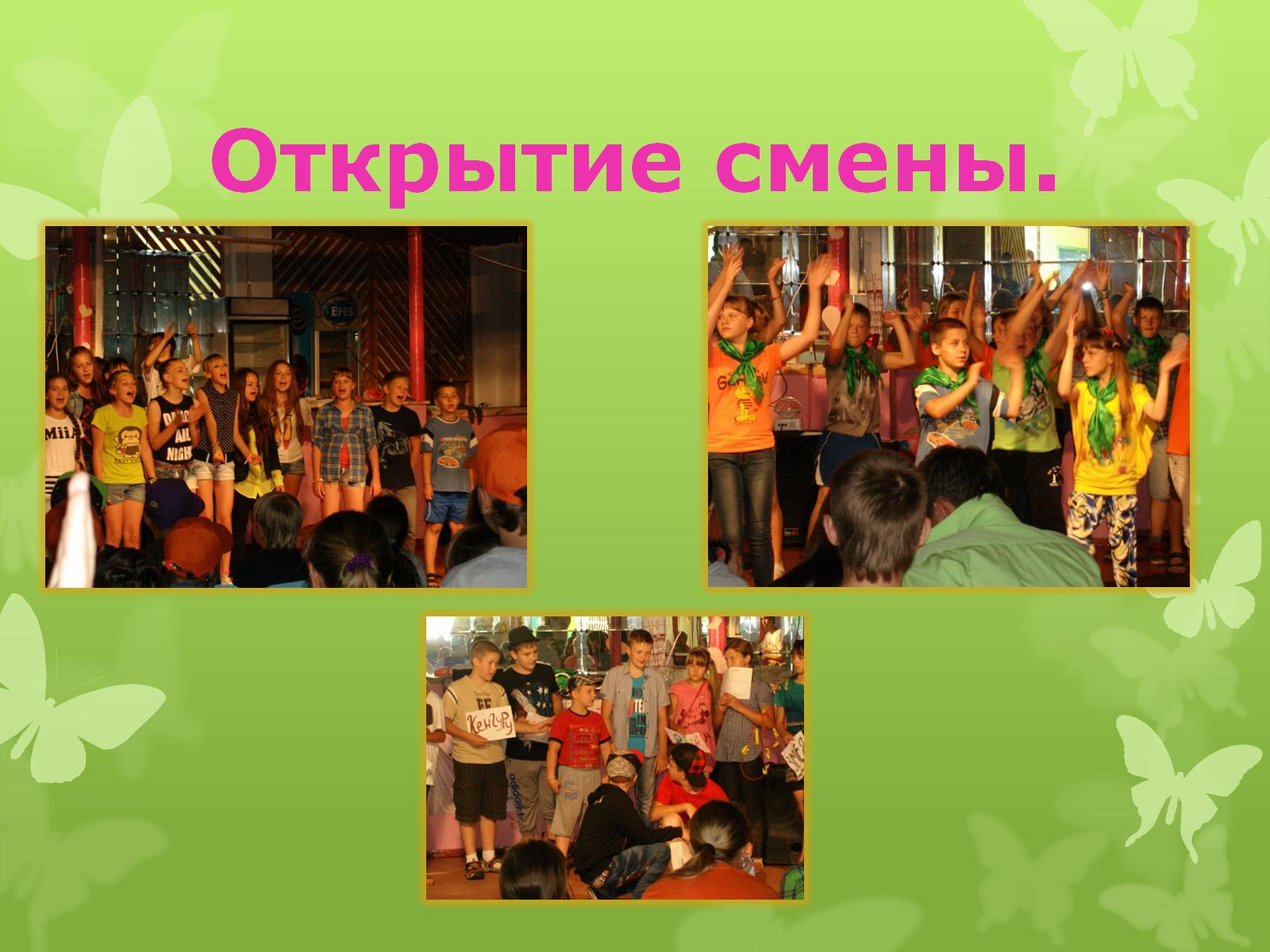 Открытие смены.
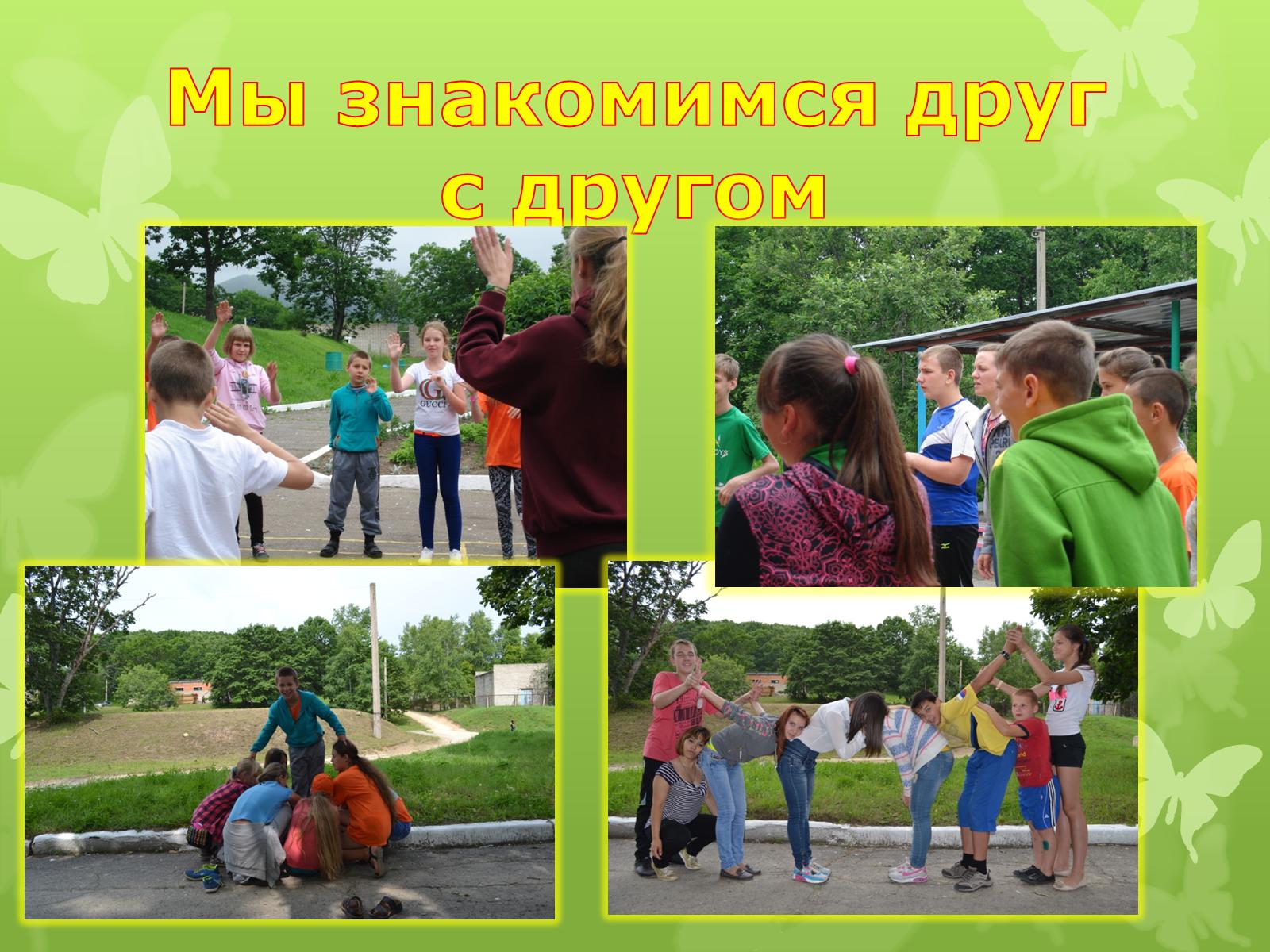 Мы знакомимся друг с другом
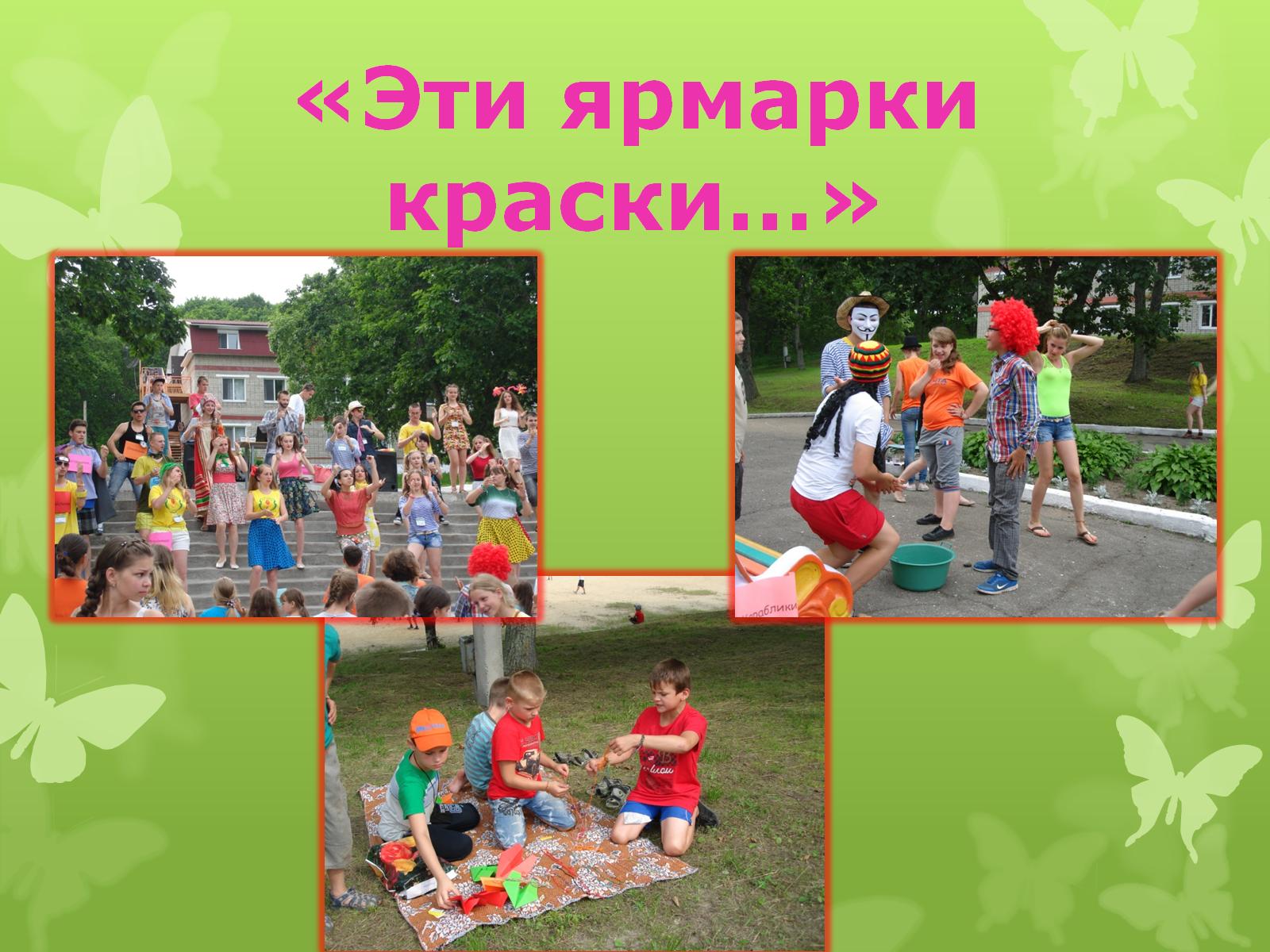 «Эти ярмарки краски…»
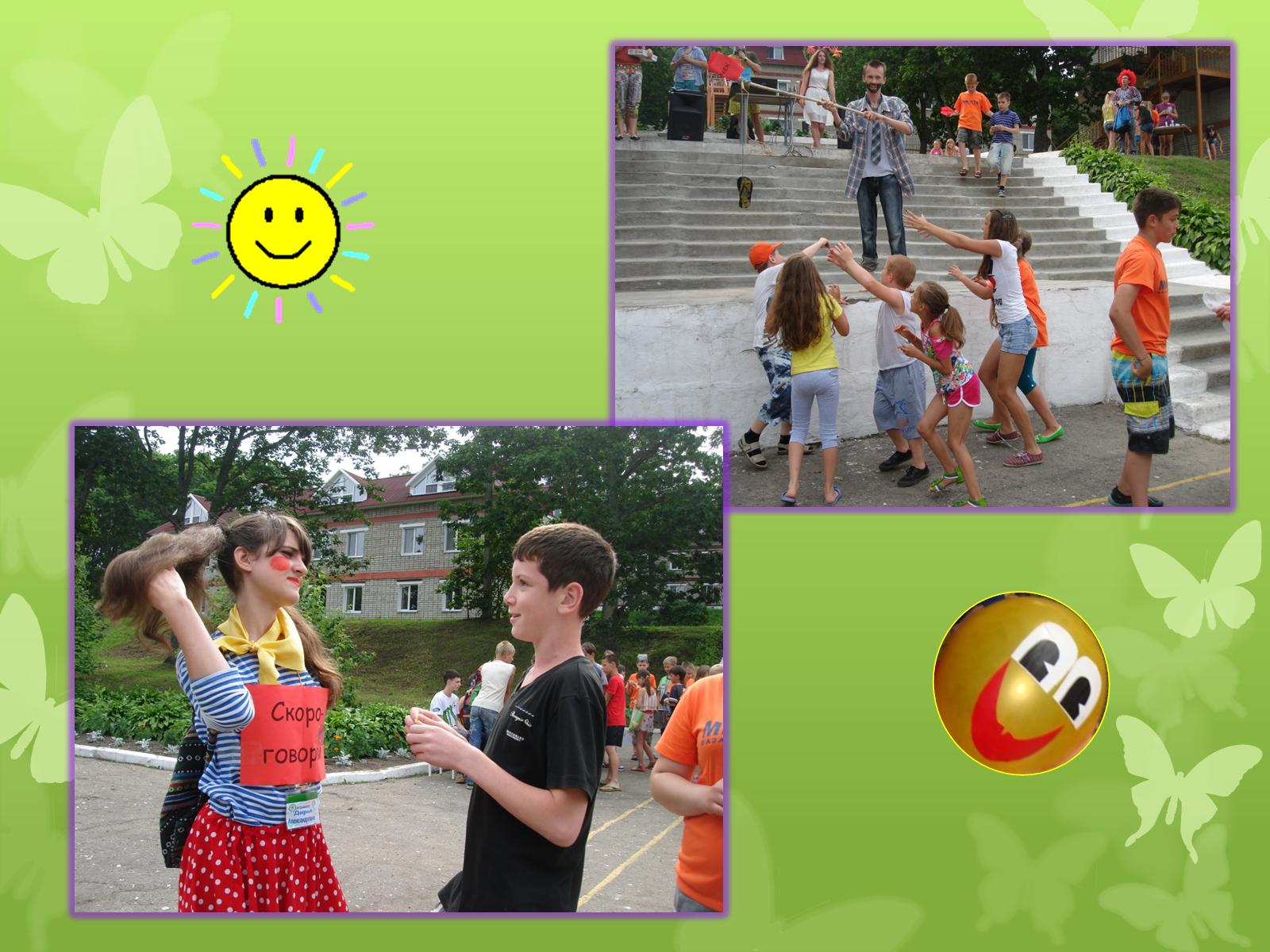 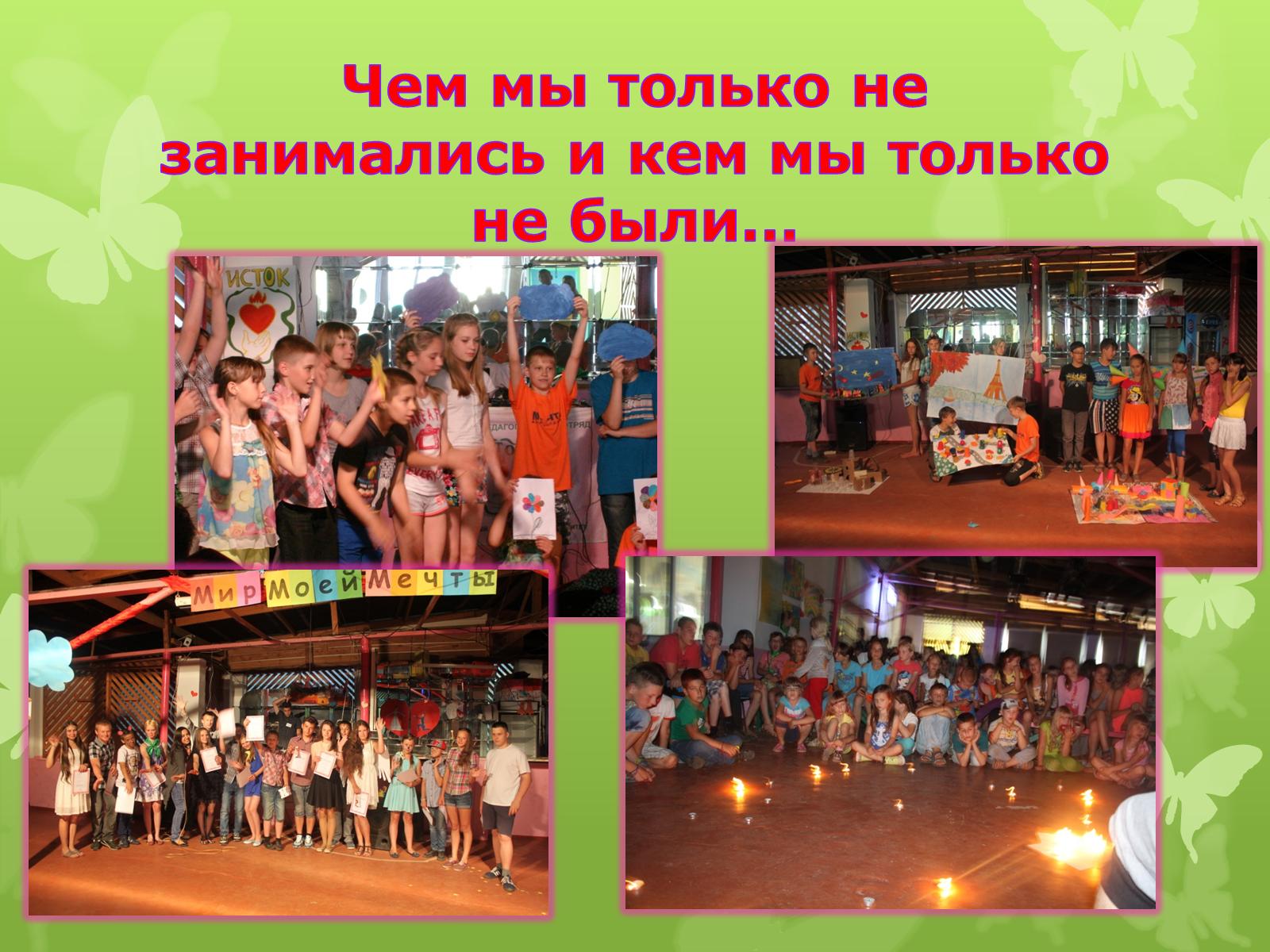 Чем мы только не занимались и кем мы только не были…
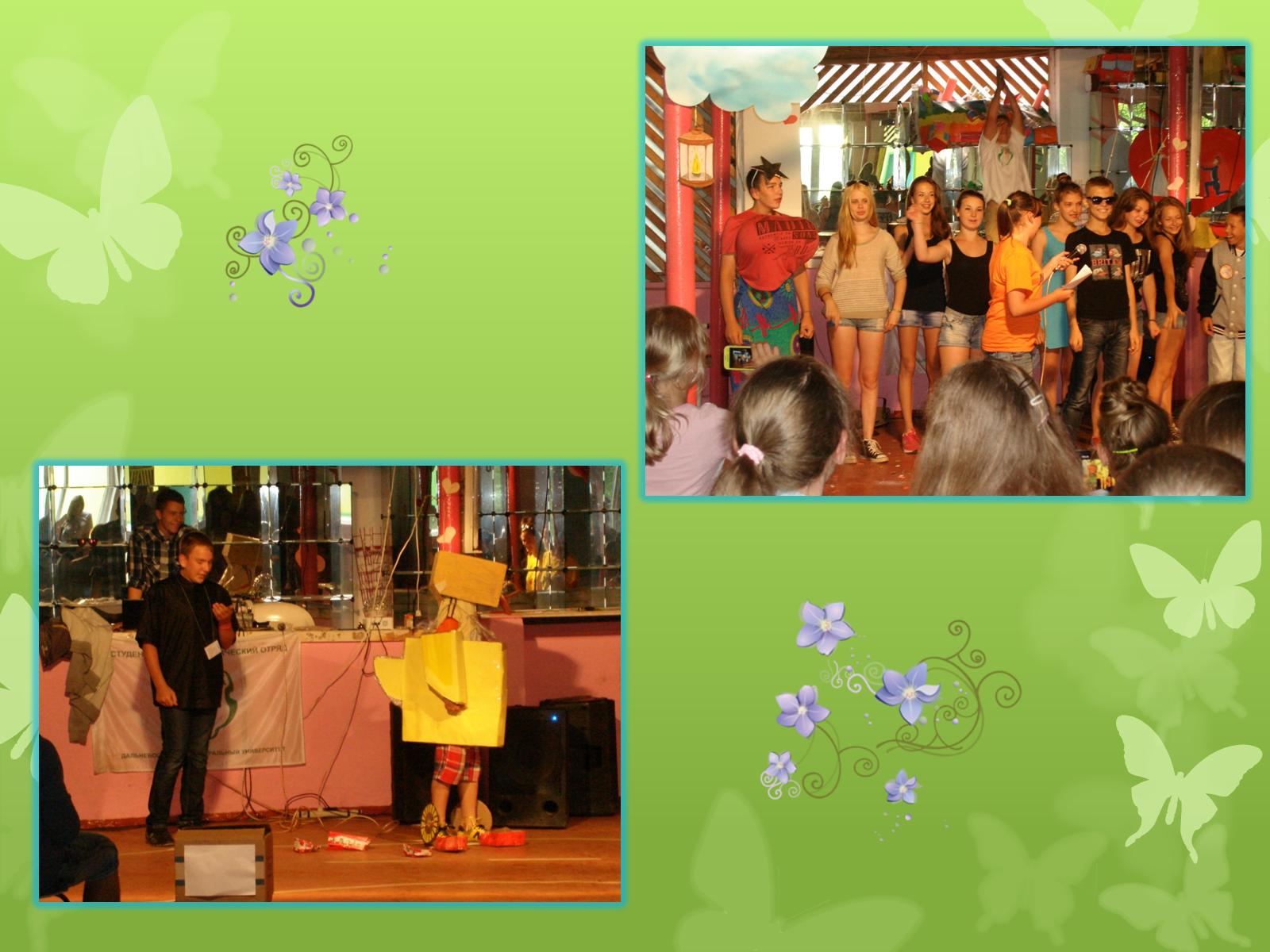 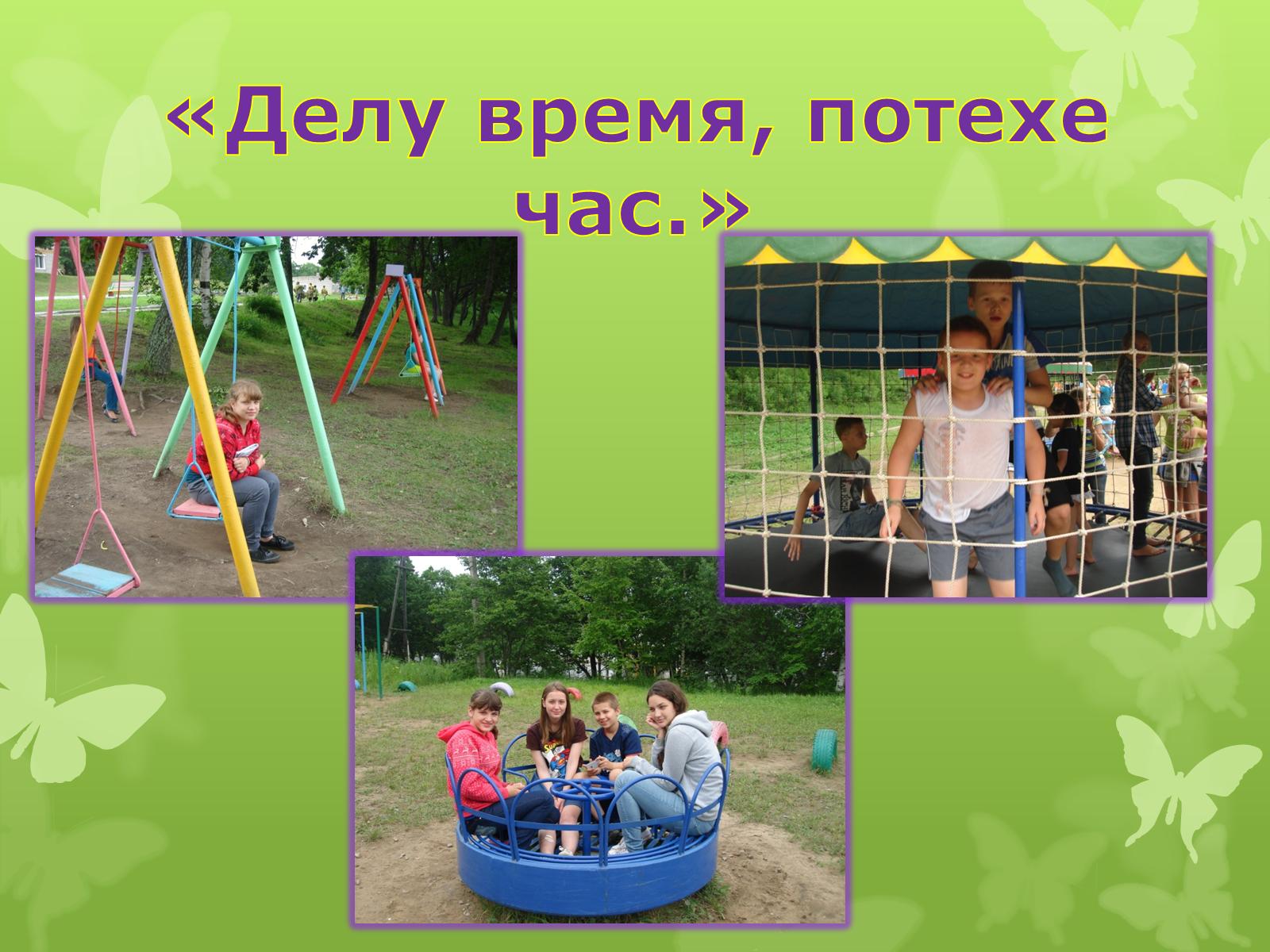 «Делу время, потехе час.»
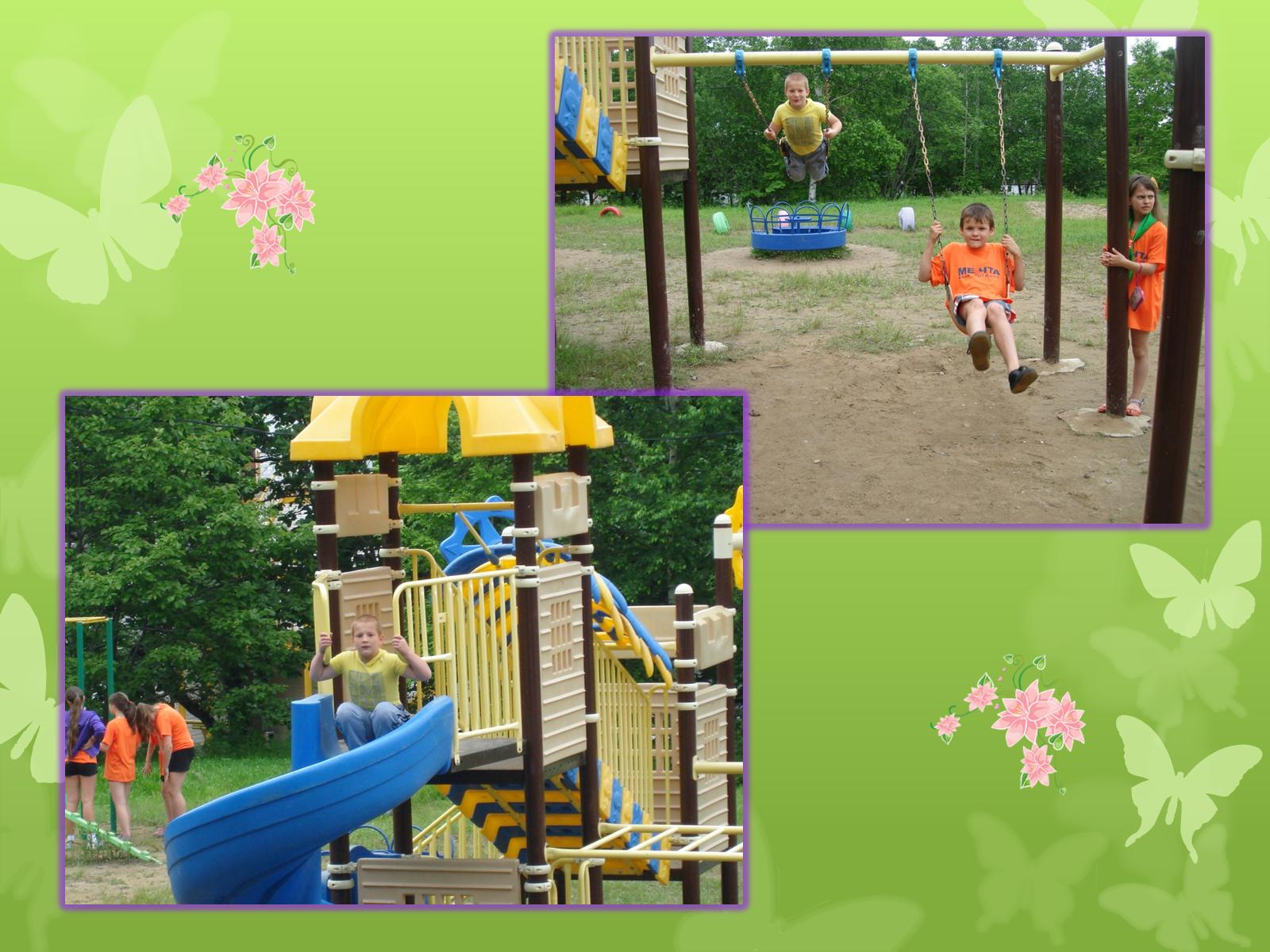 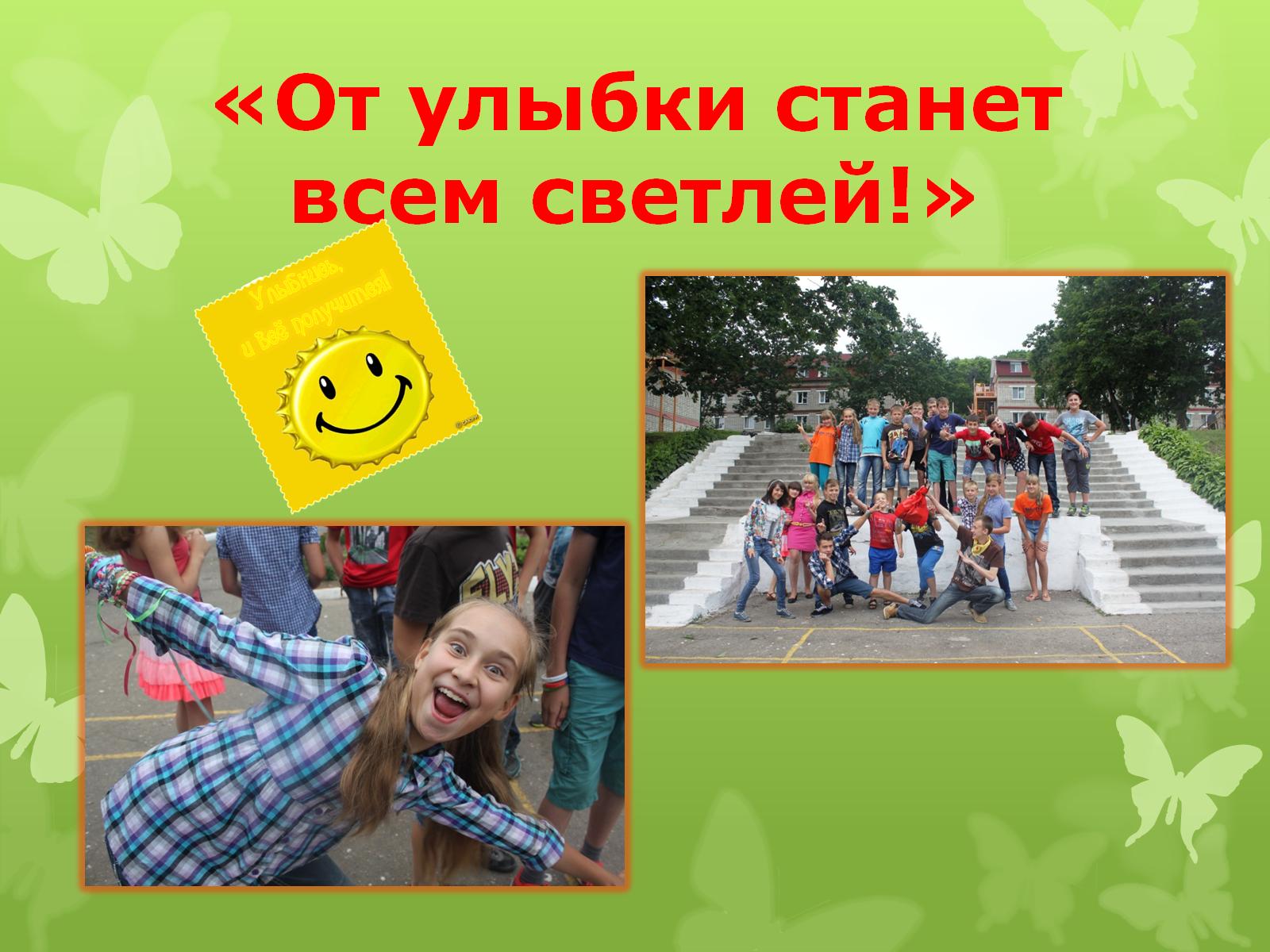 «От улыбки станет всем светлей!»
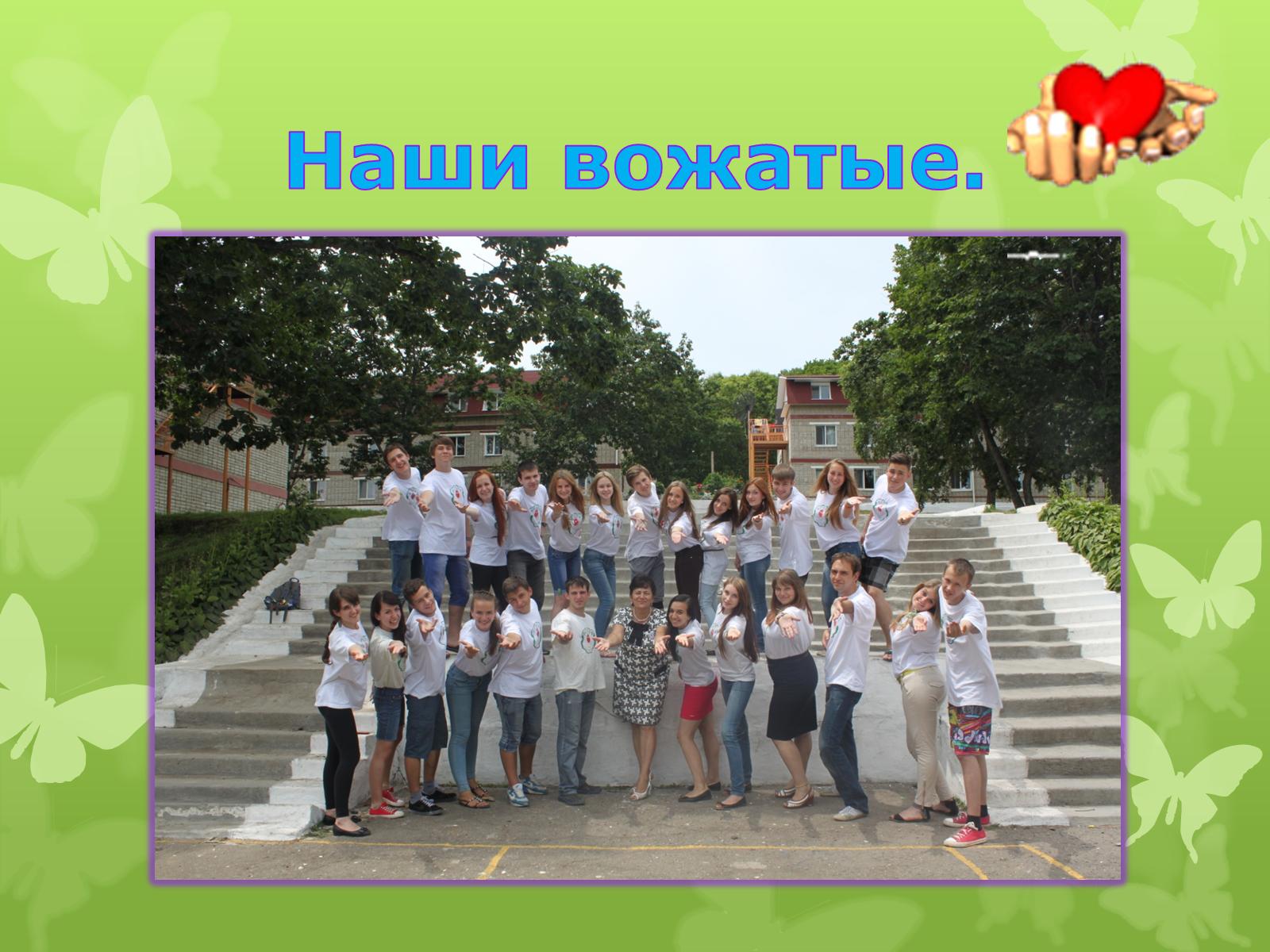 Наши вожатые.
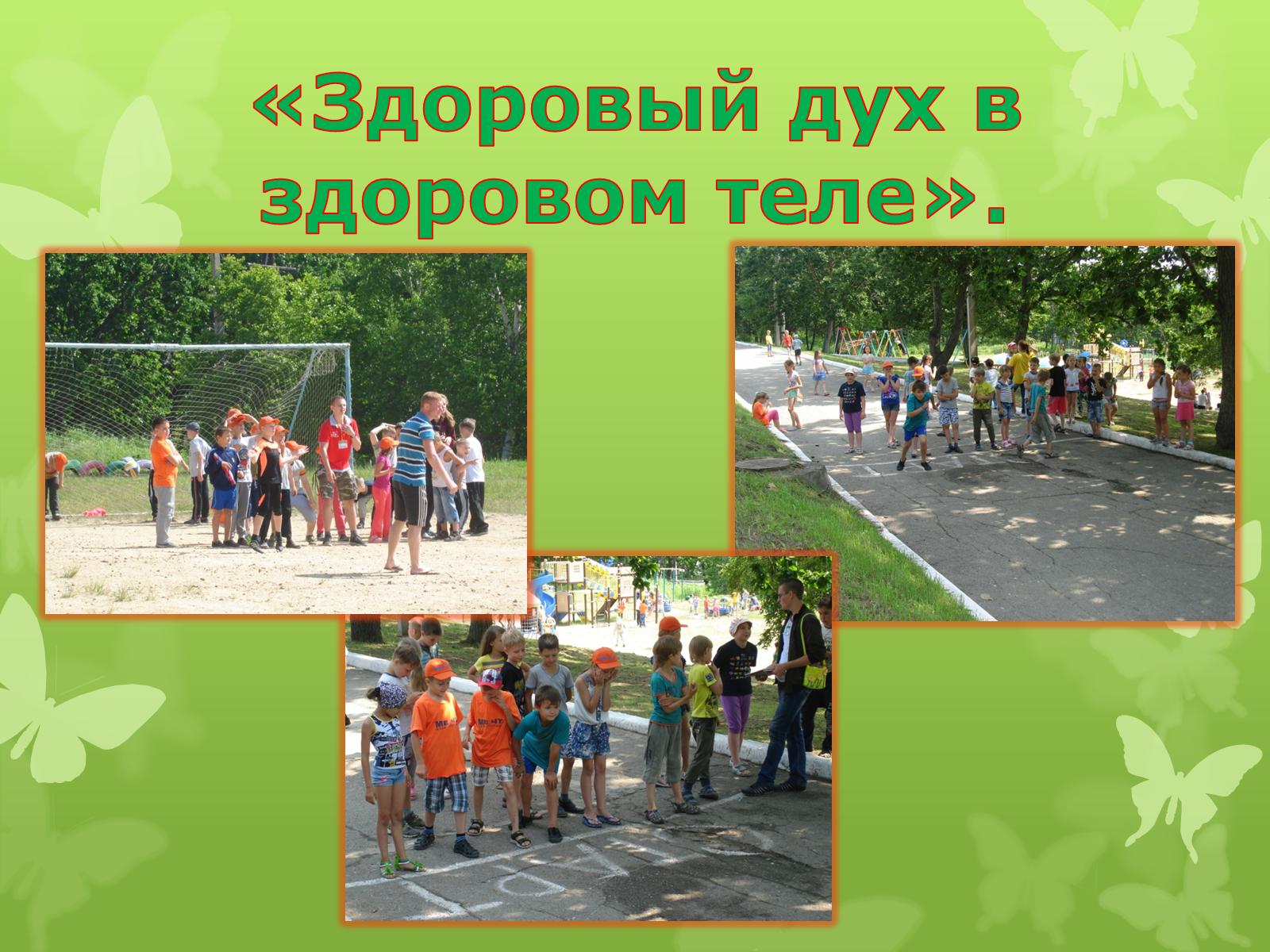 «Здоровый дух в здоровом теле».
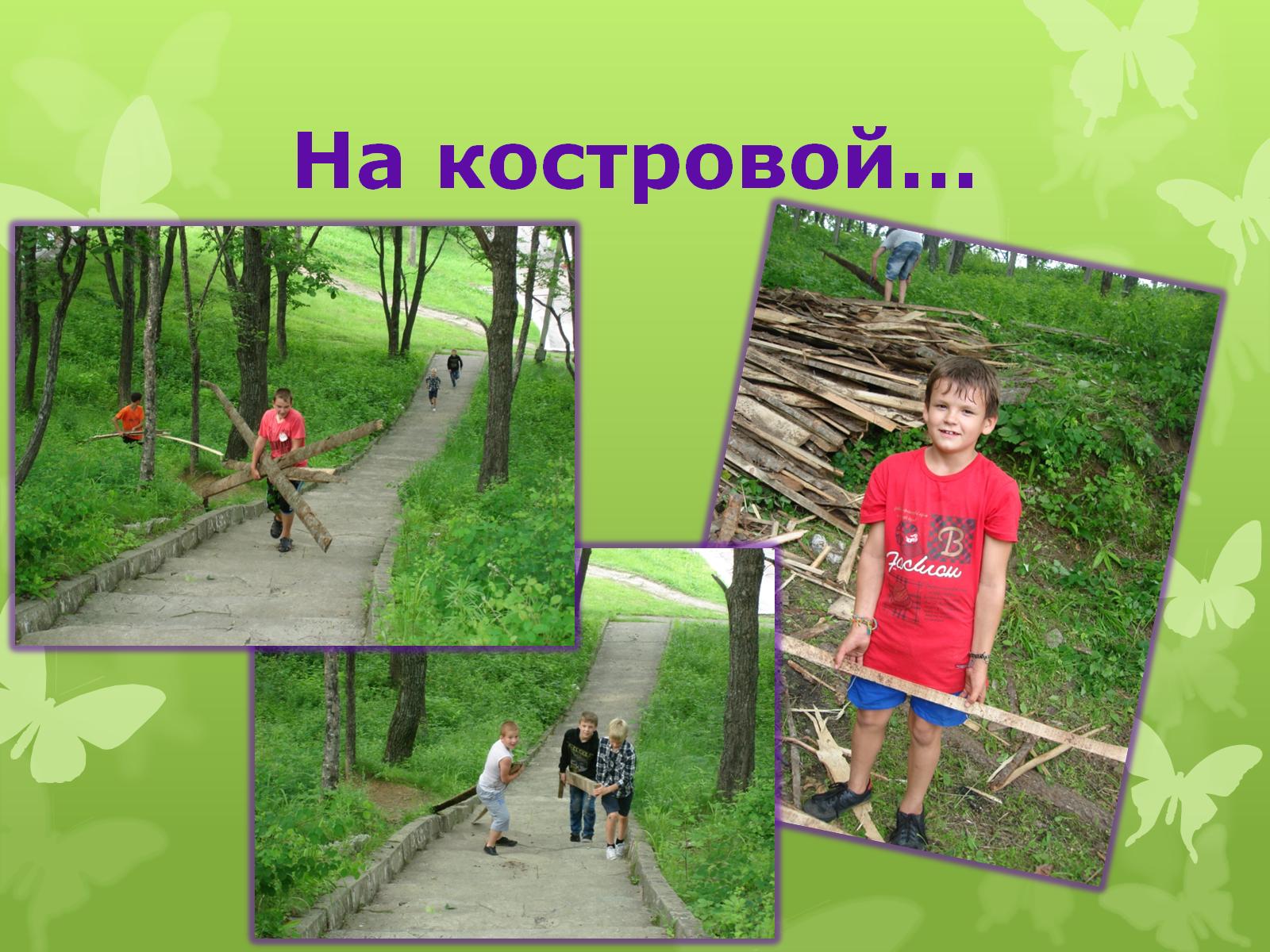 На костровой…
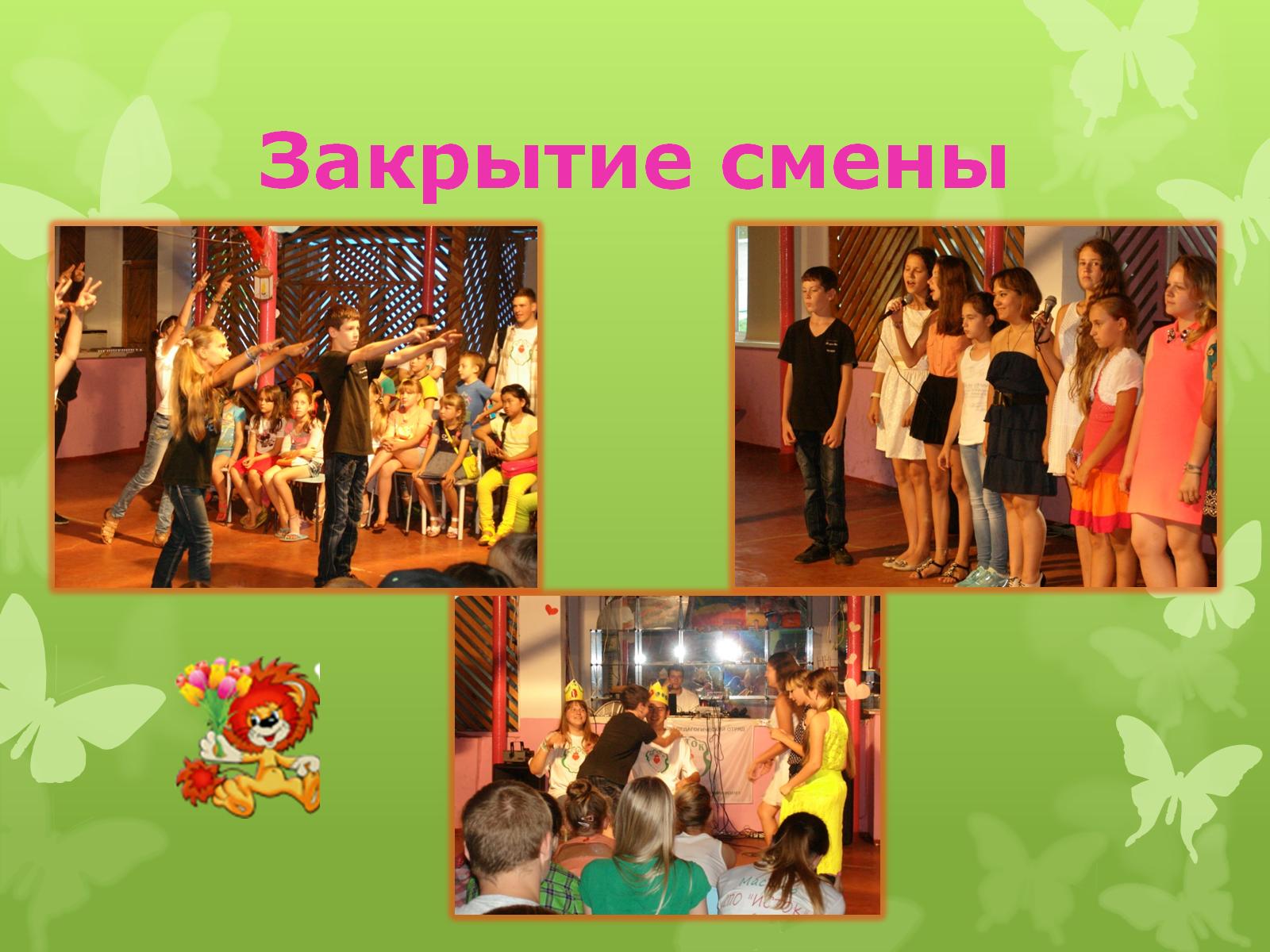 Закрытие смены
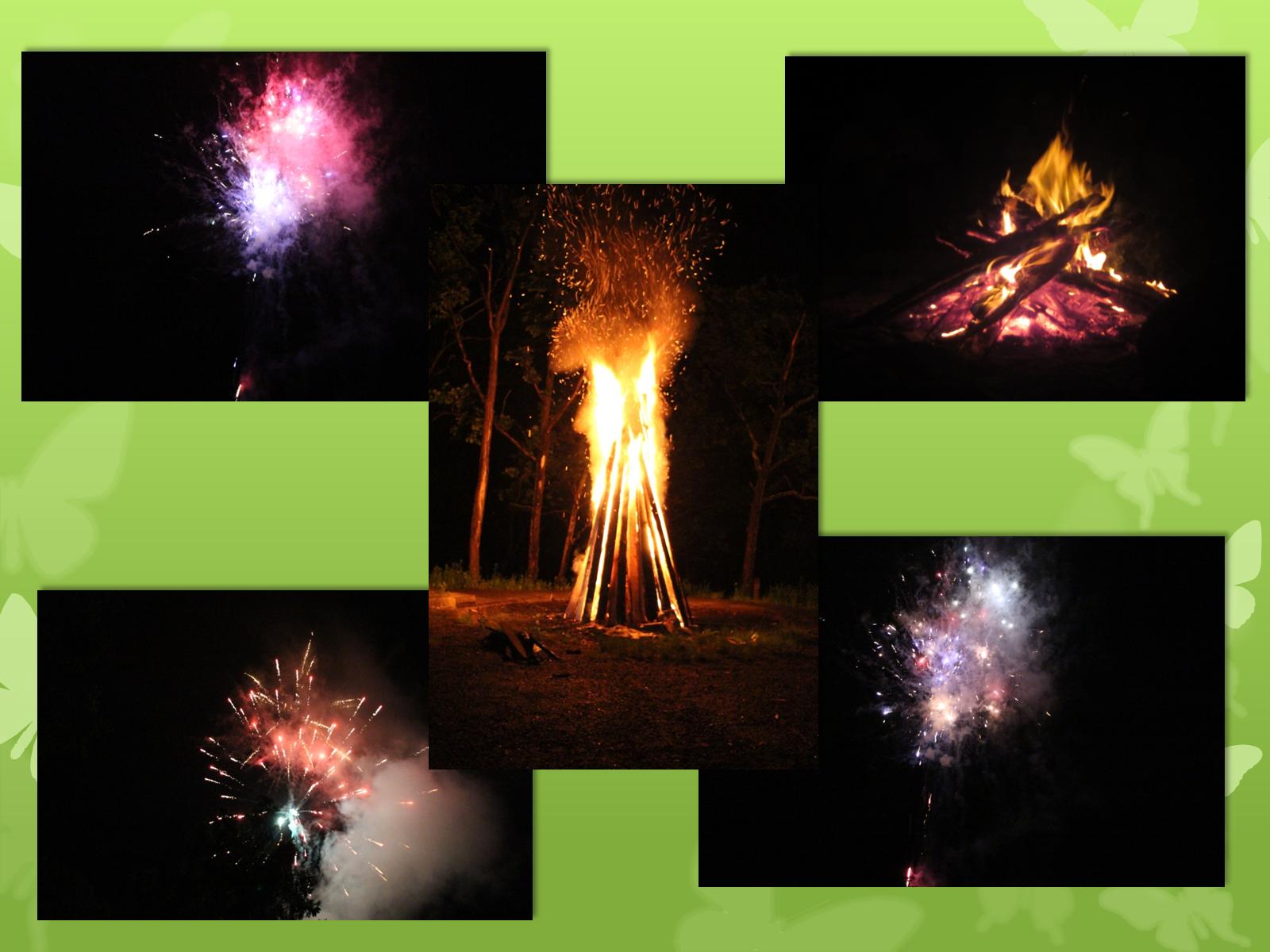 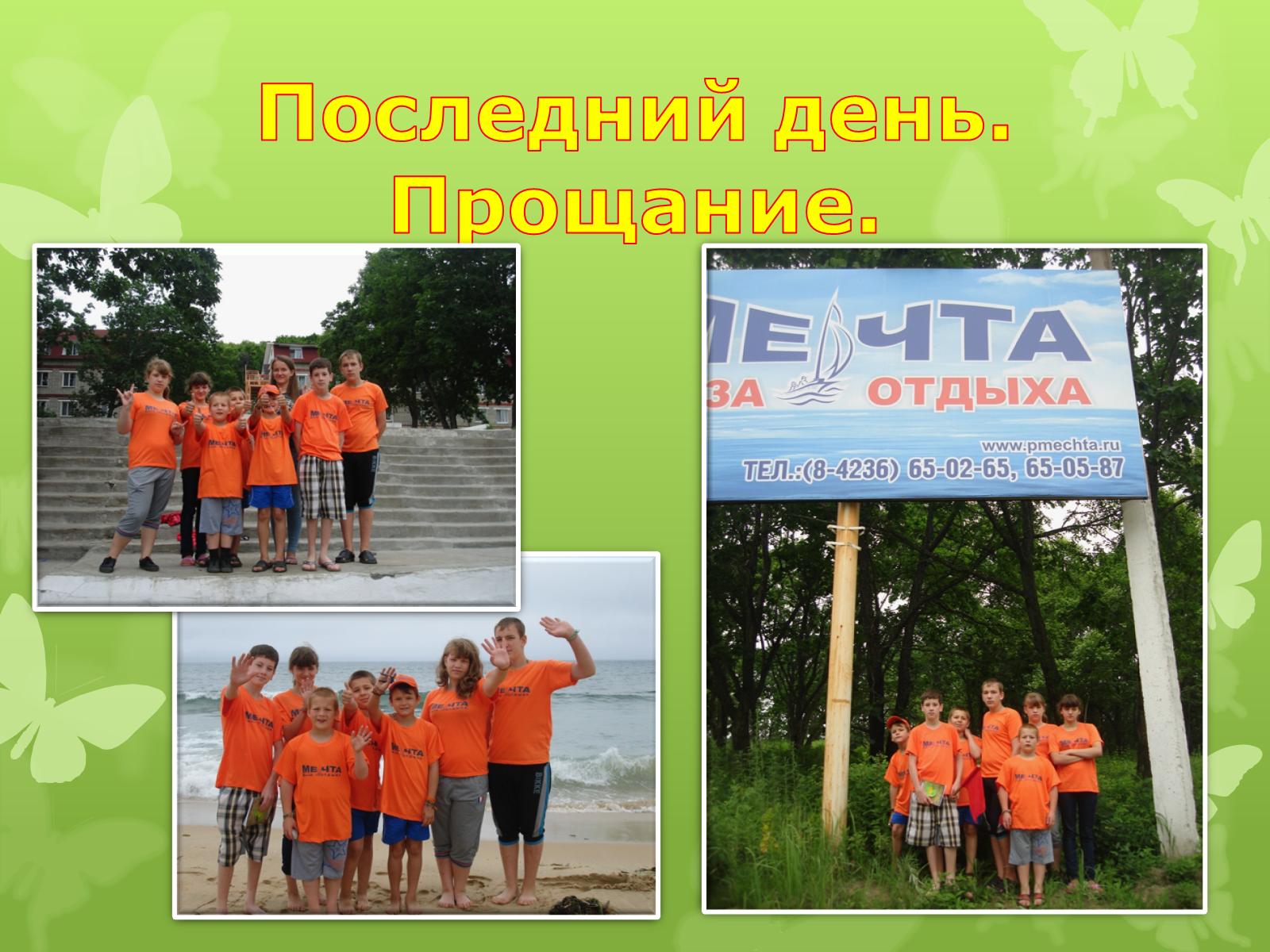 Последний день. Прощание.